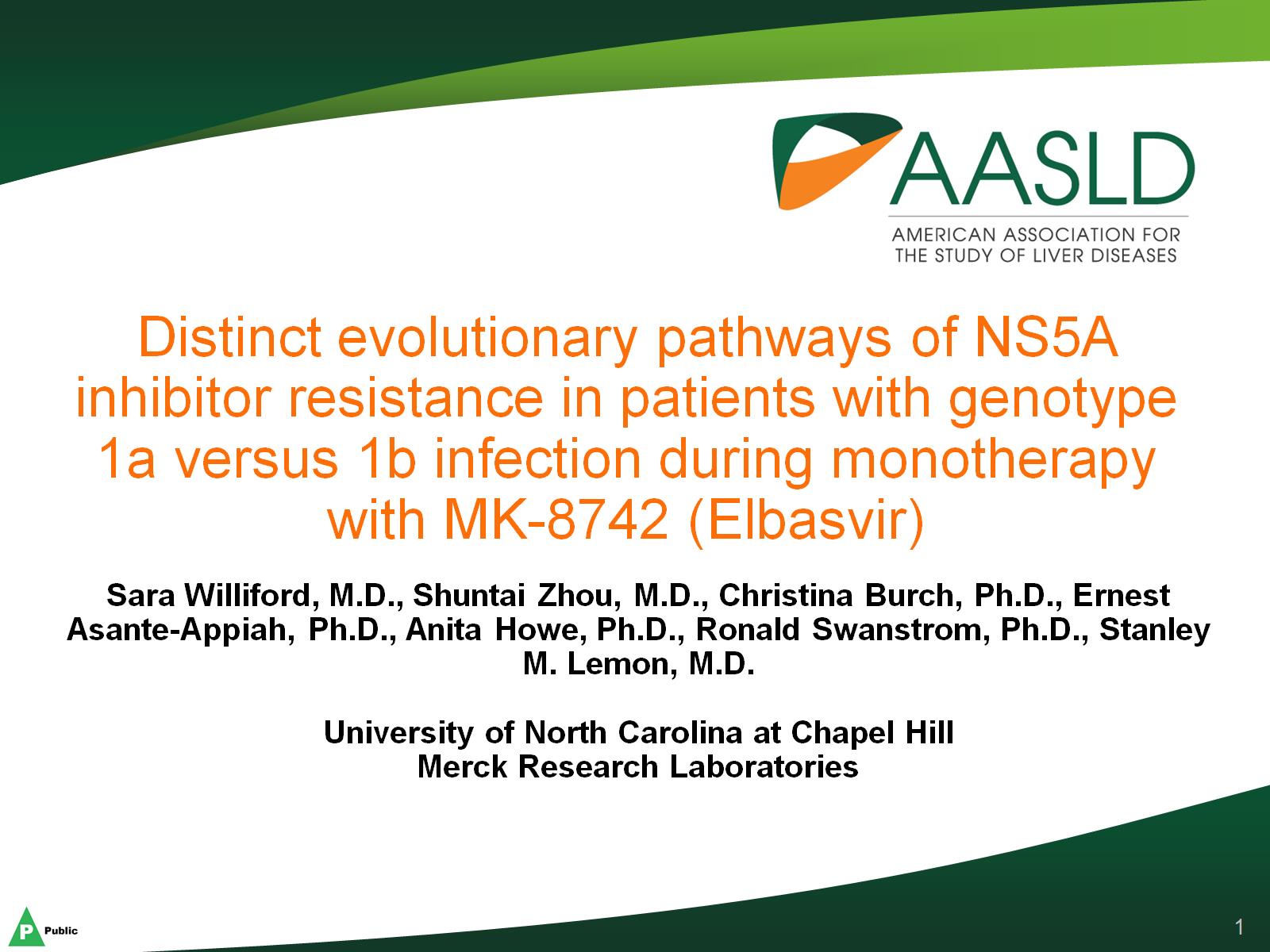 Sara Williford, M.D., Shuntai Zhou, M.D., Christina Burch, Ph.D., Ernest Asante-Appiah, Ph.D., Anita Howe, Ph.D., Ronald Swanstrom, Ph.D., Stanley M. Lemon, M.D.University of North Carolina at Chapel HillMerck Research Laboratories
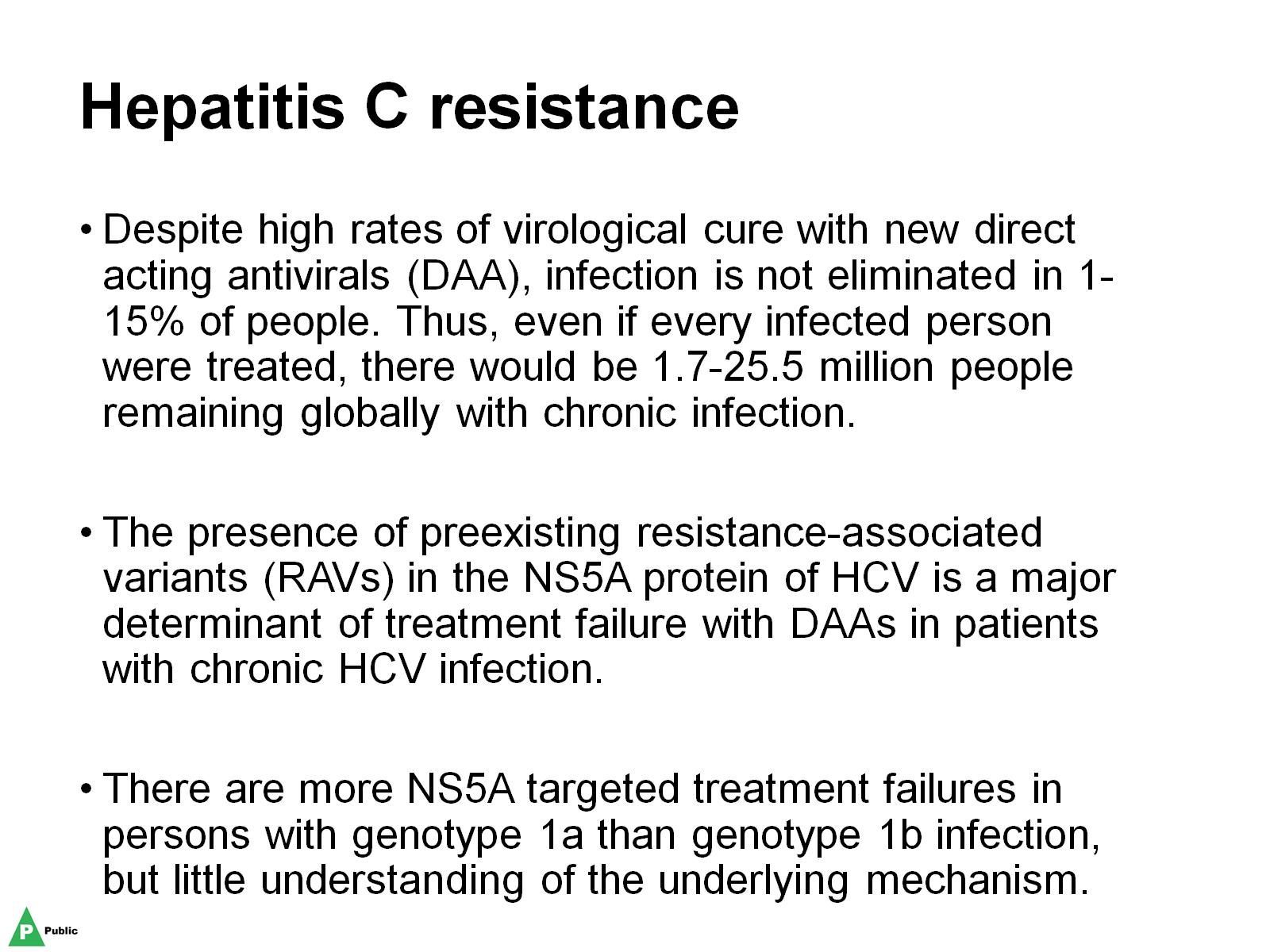 Hepatitis C resistance
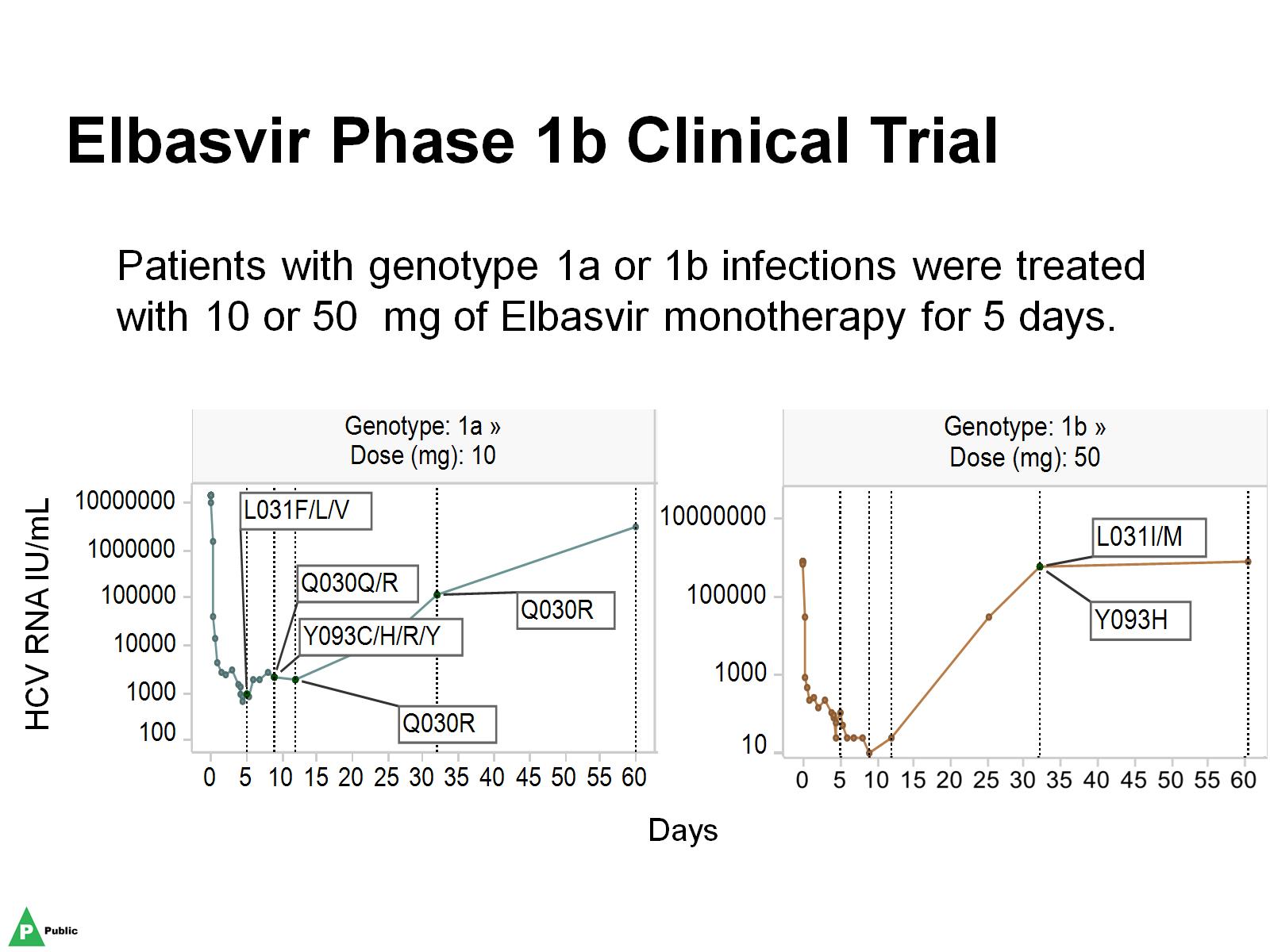 Elbasvir Phase 1b Clinical Trial
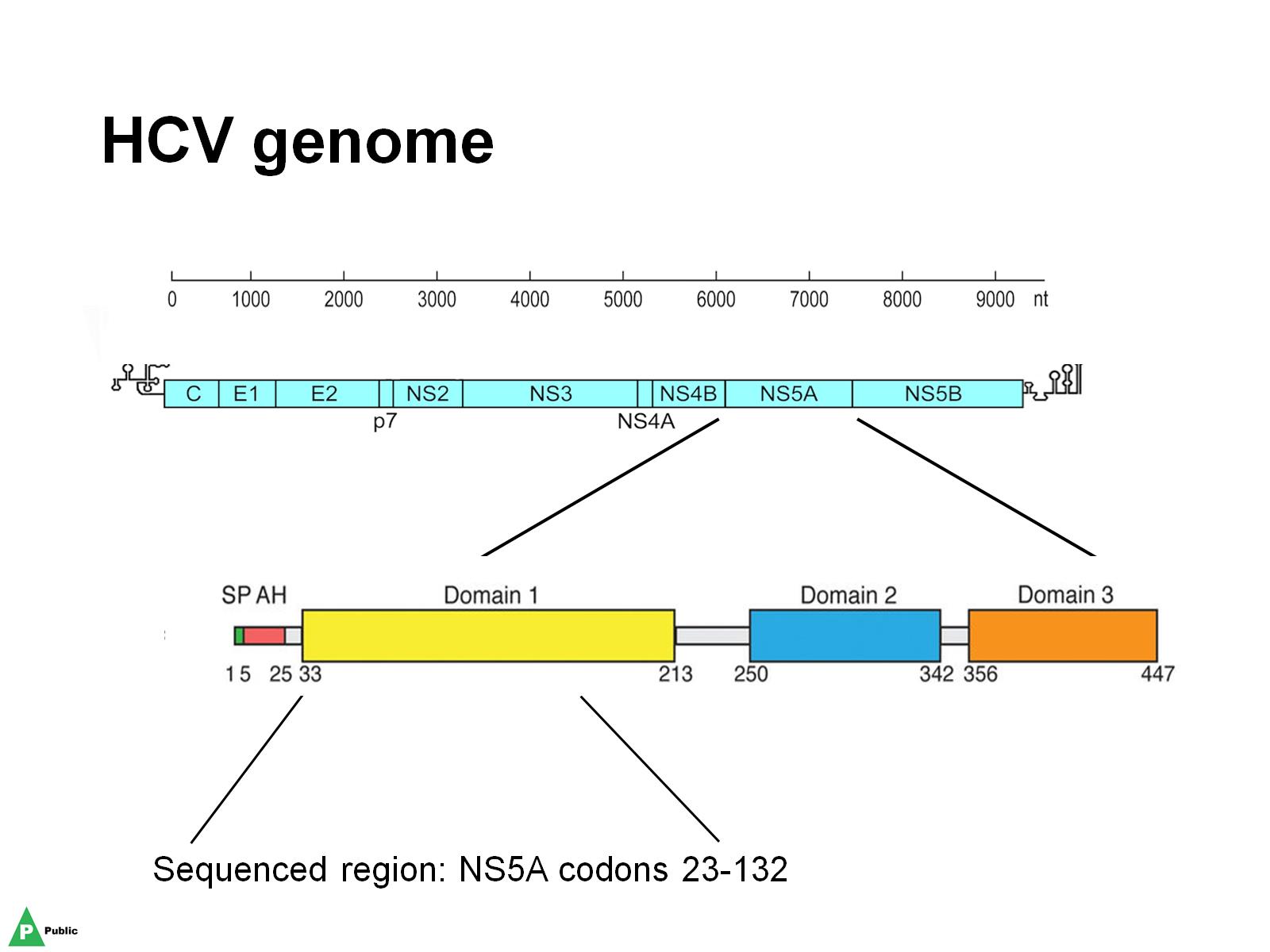 HCV genome
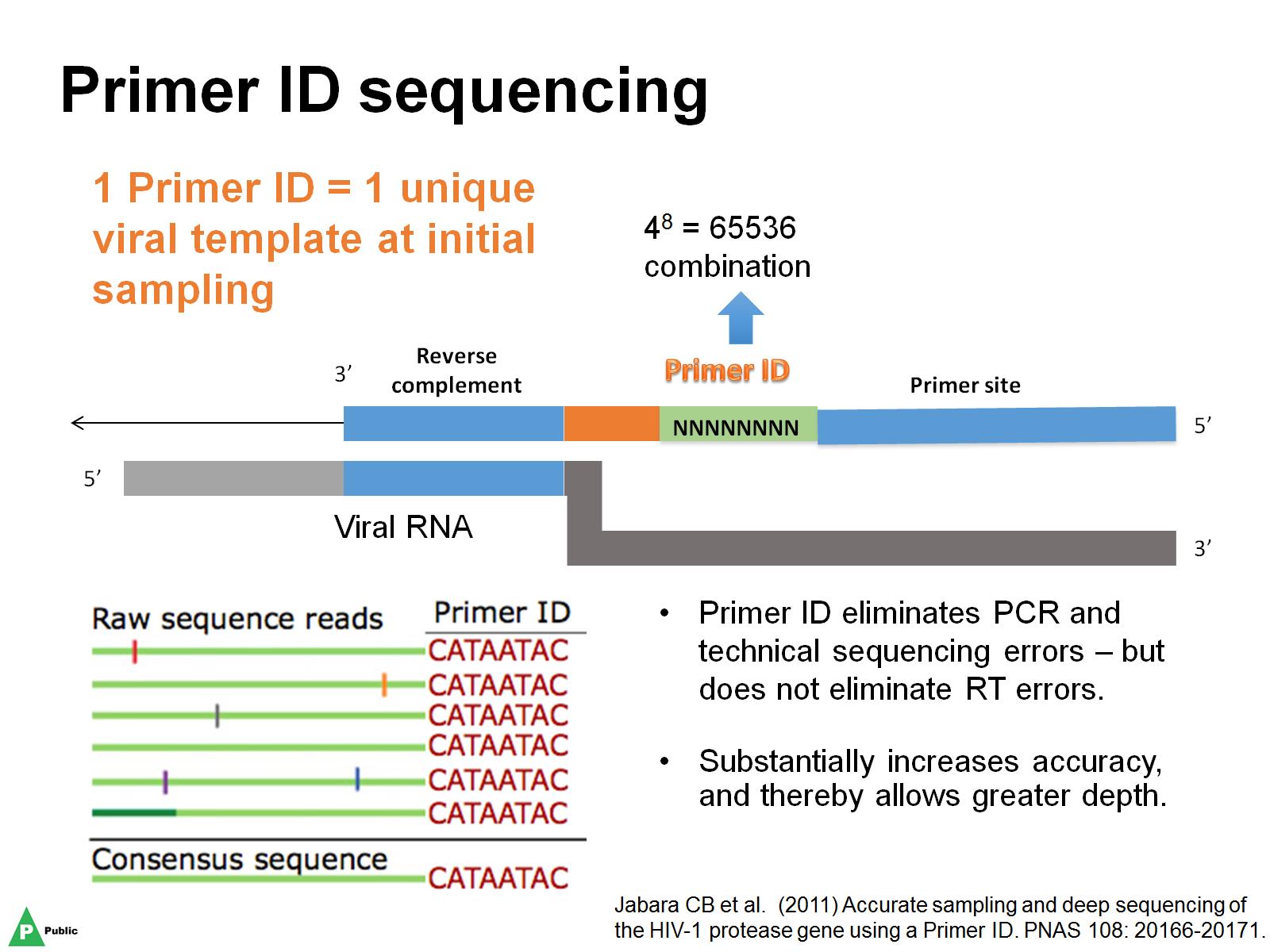 Primer ID sequencing
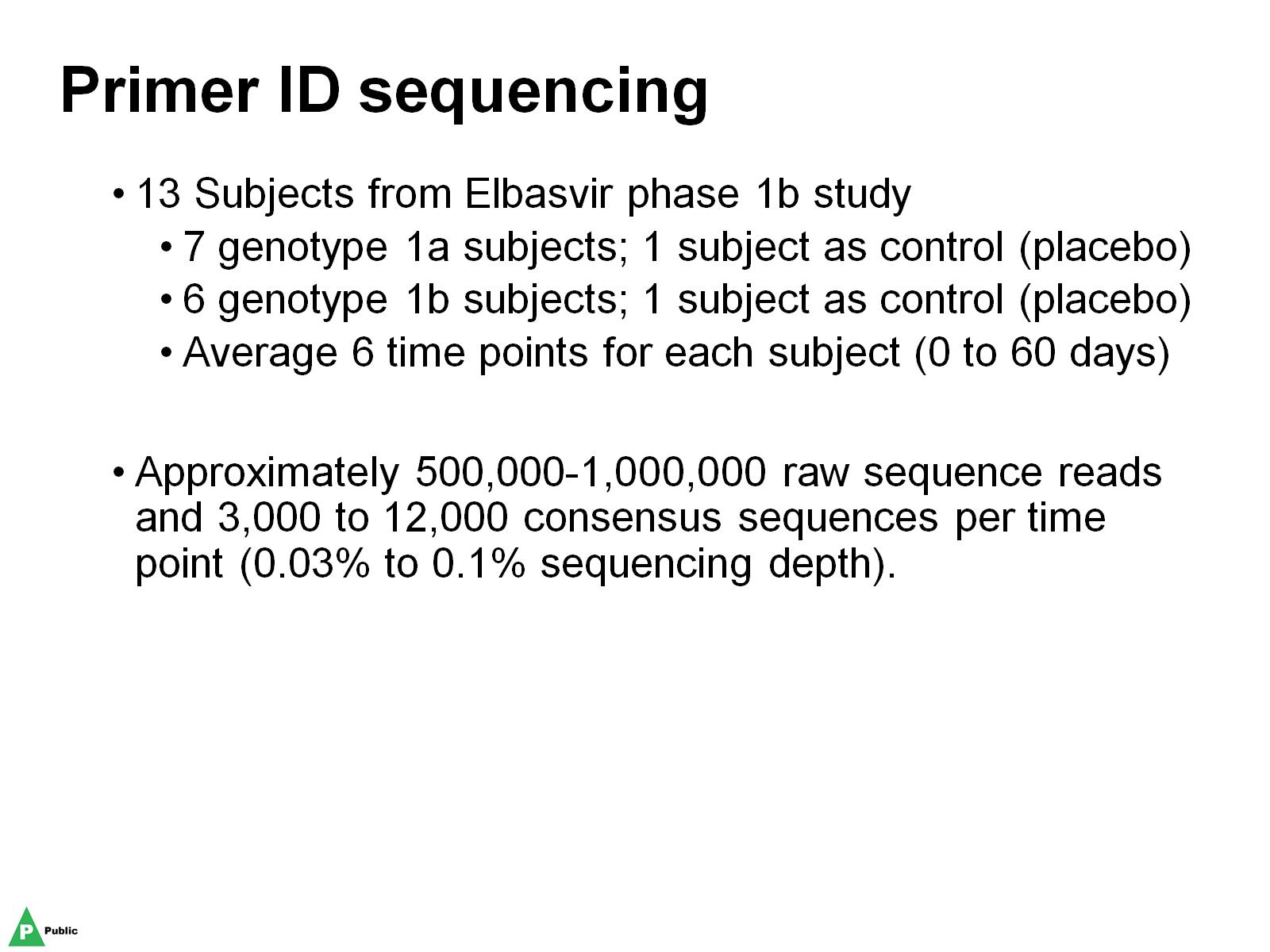 Primer ID sequencing
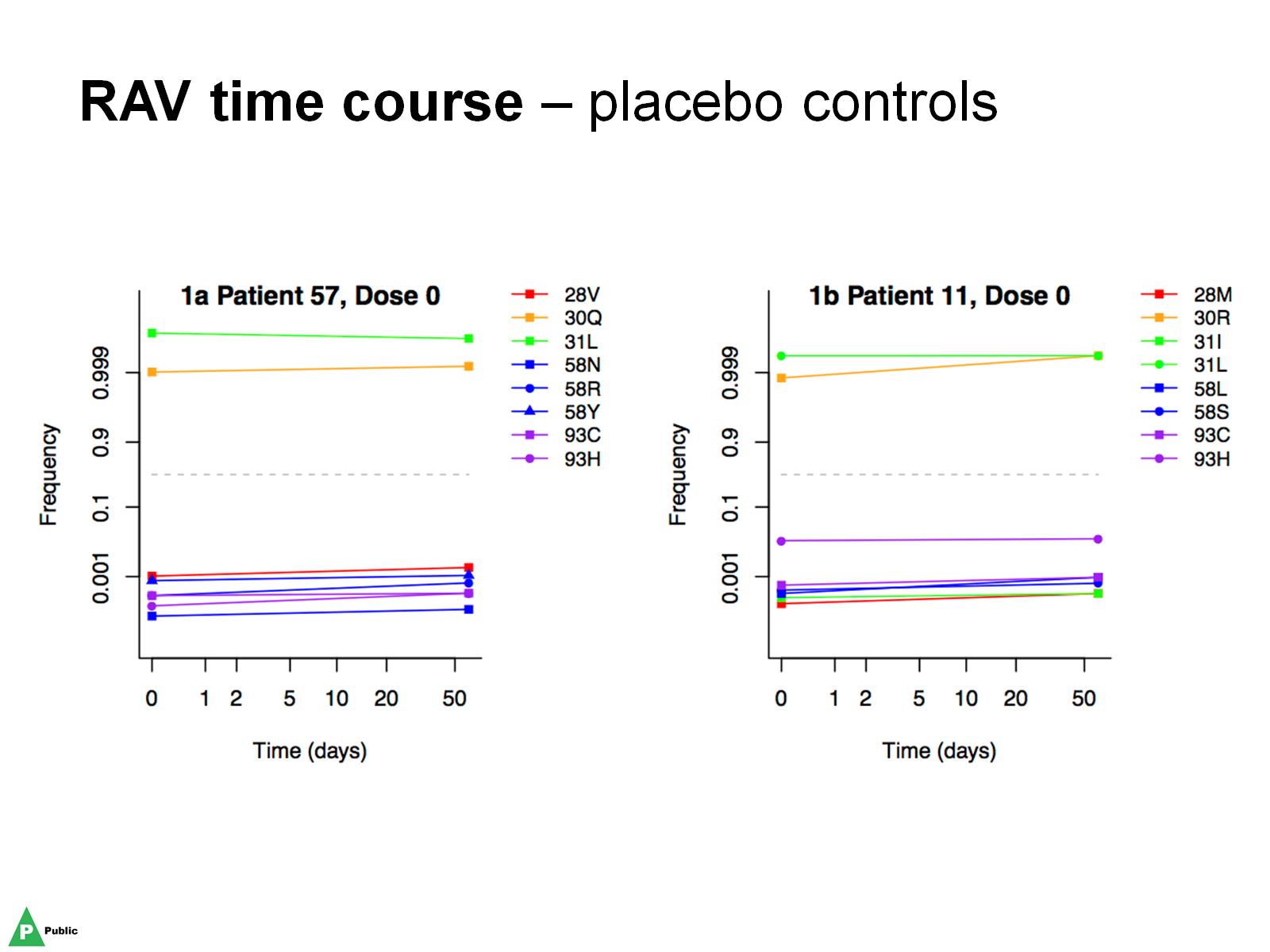 RAV time course – placebo controls
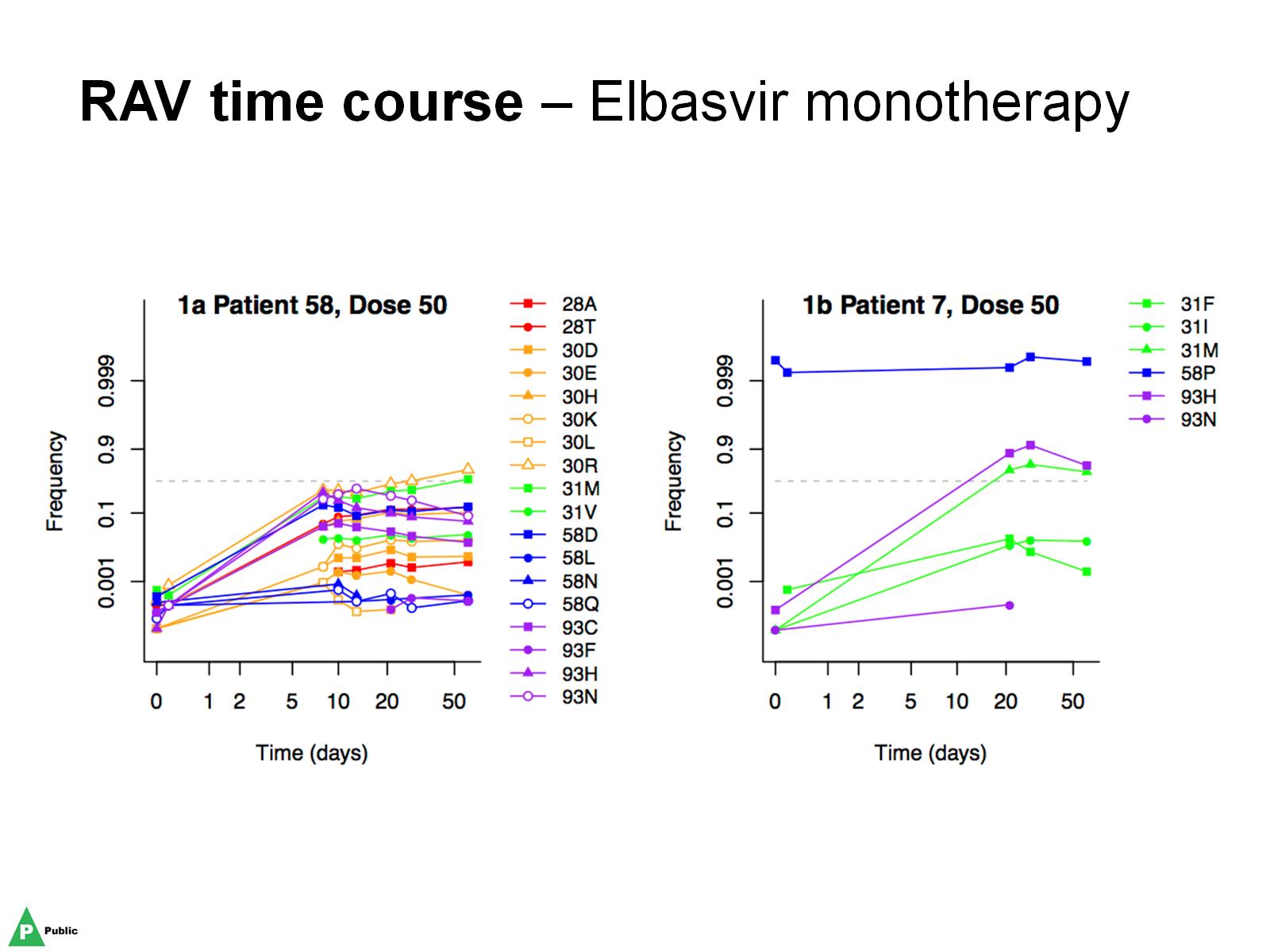 RAV time course – Elbasvir monotherapy
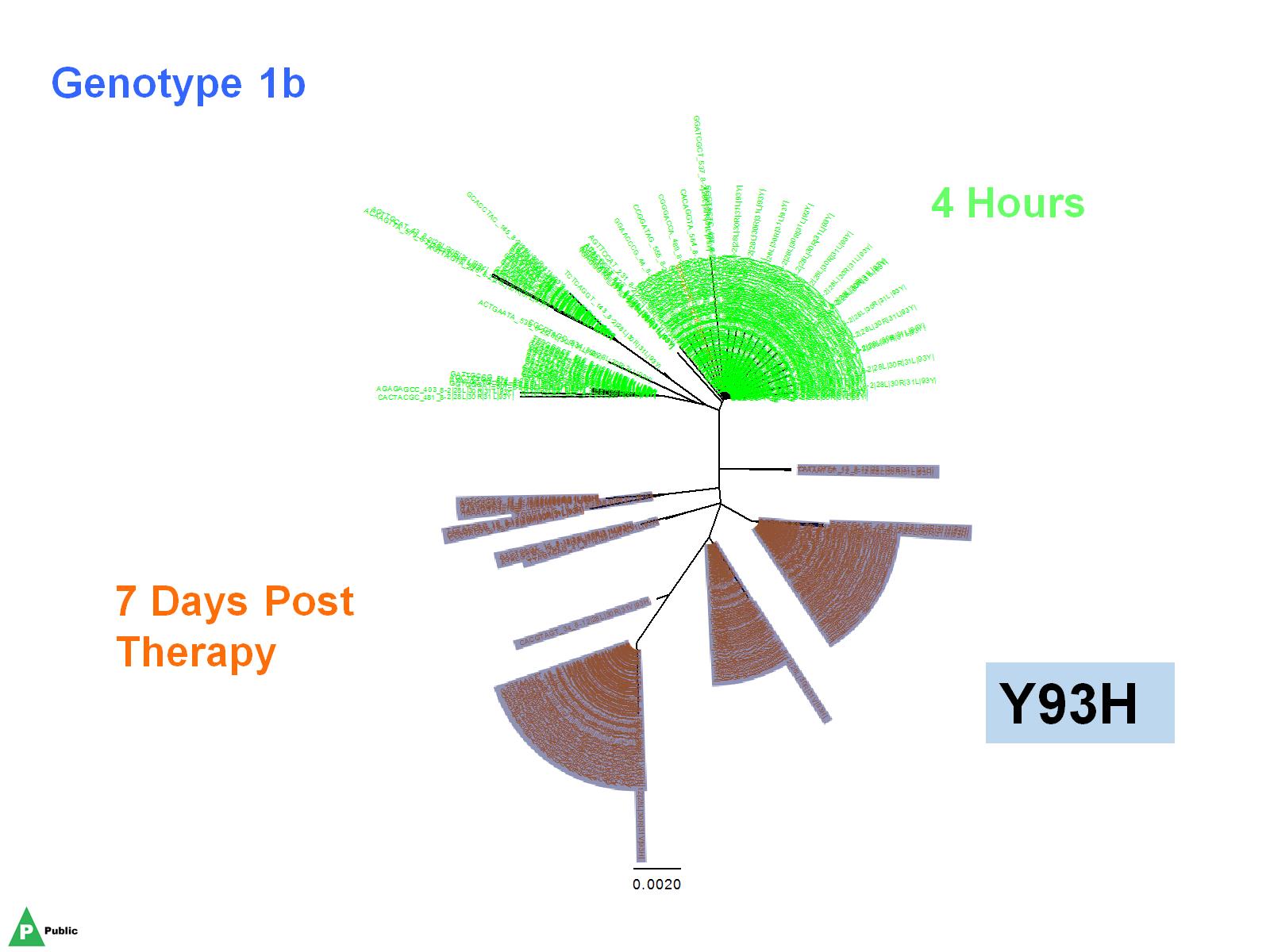 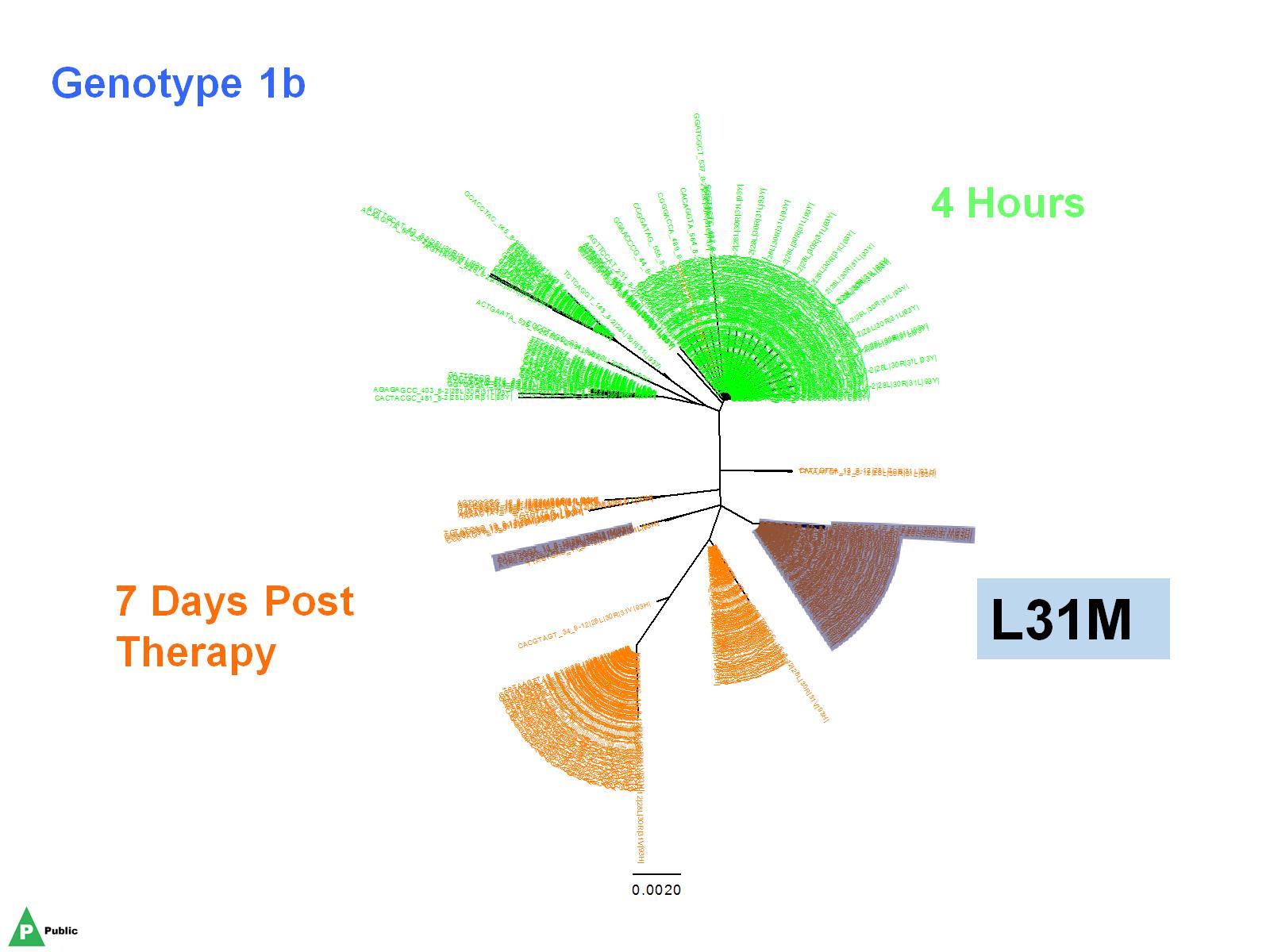 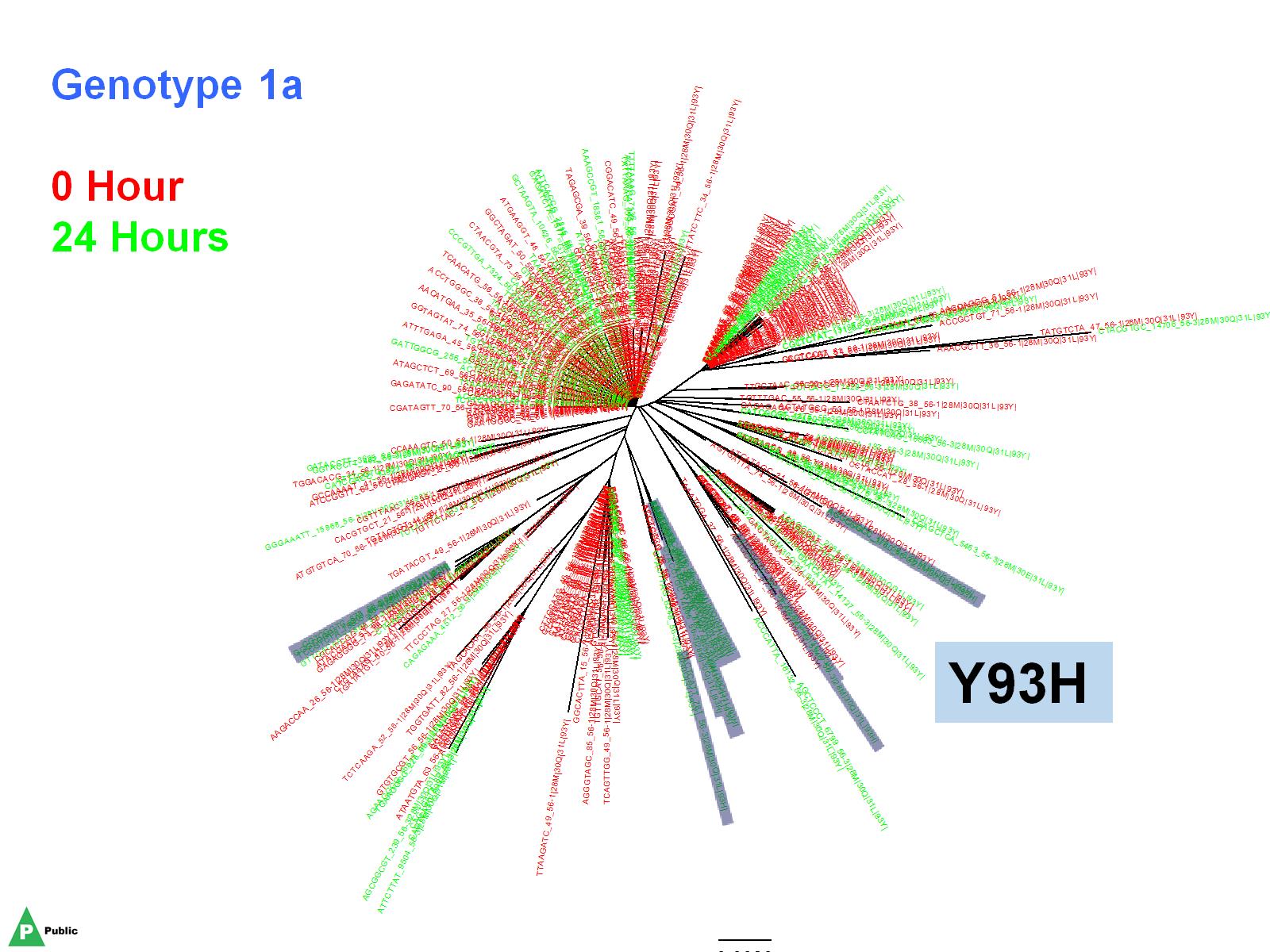 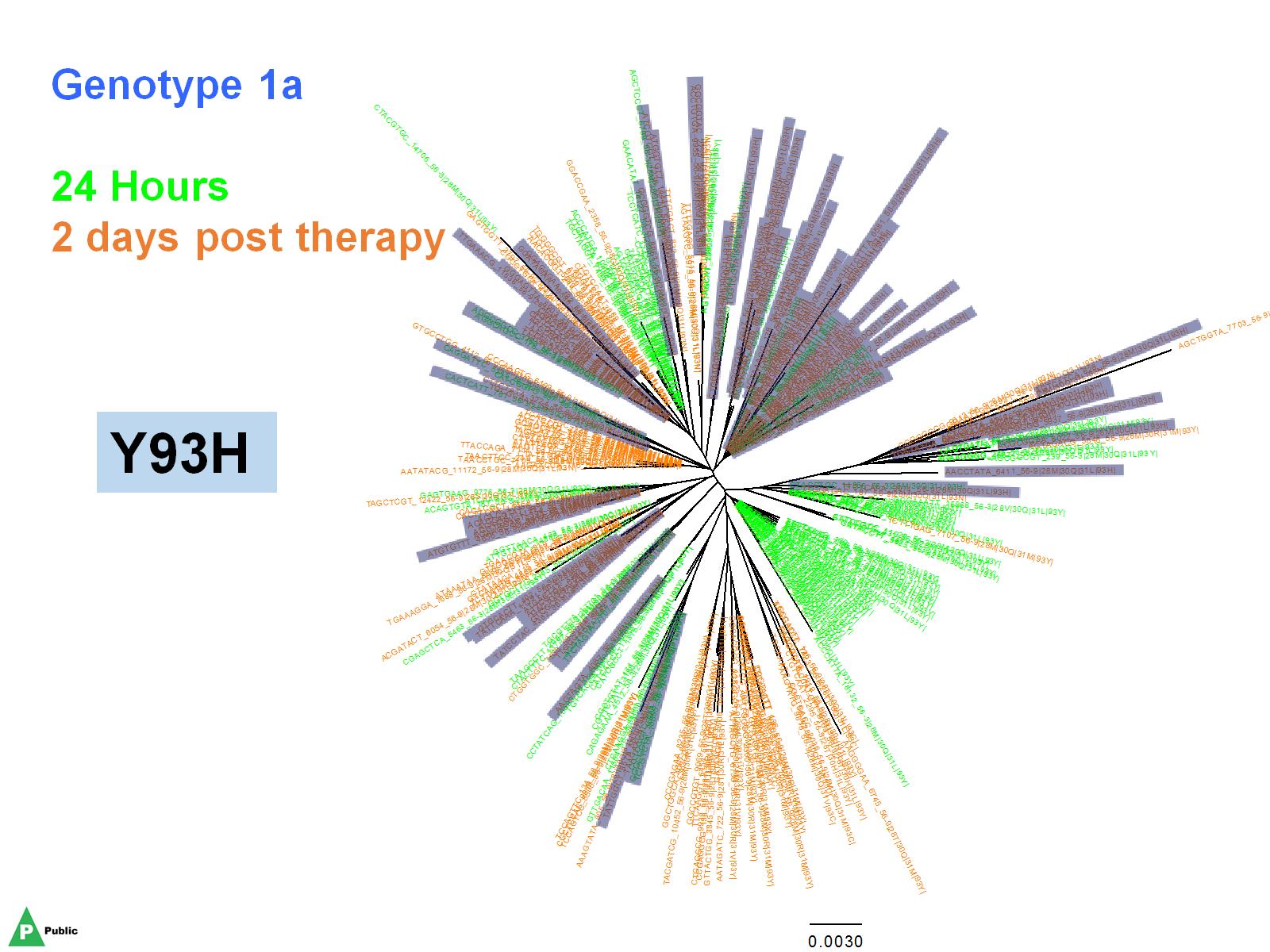 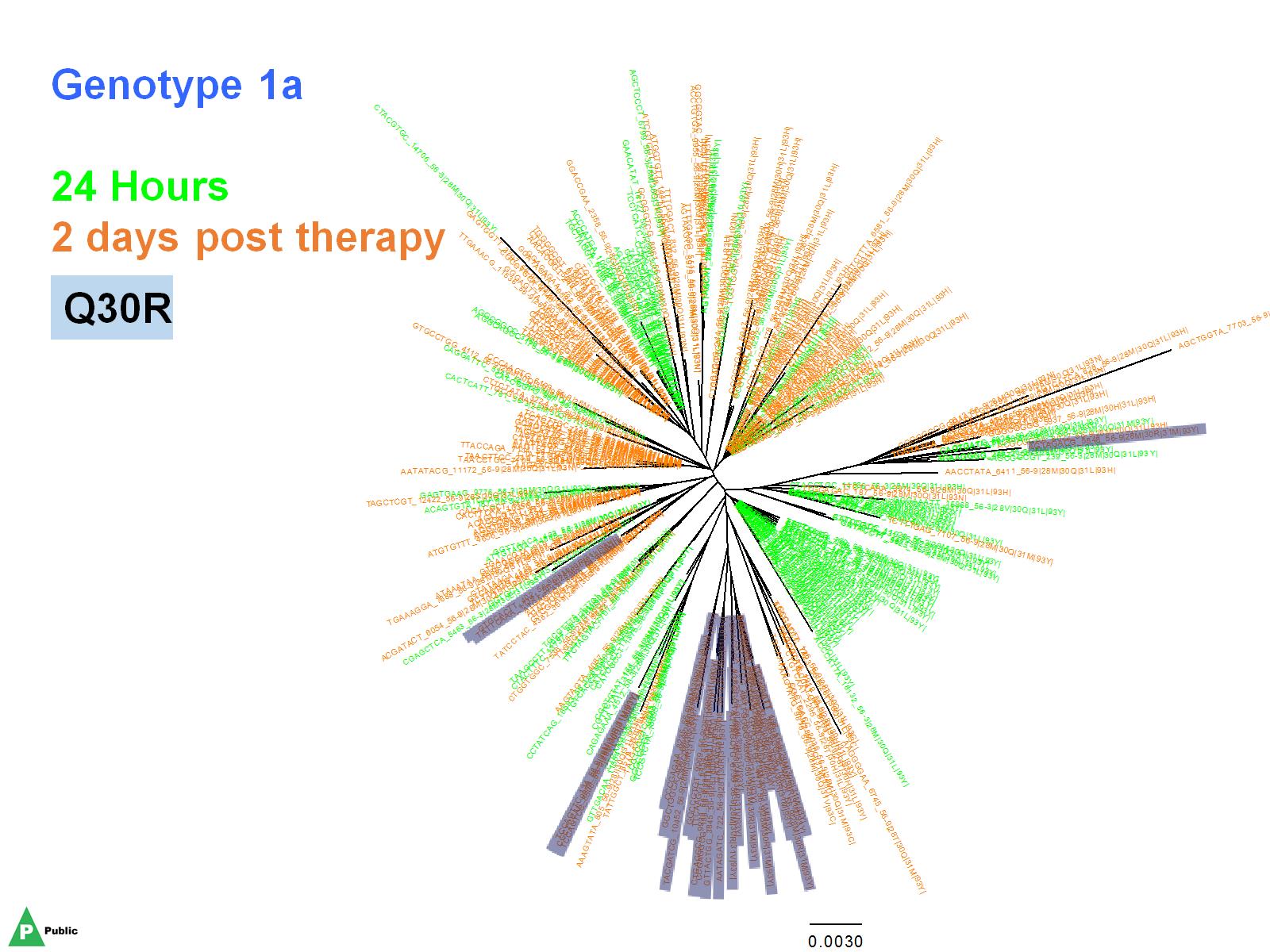 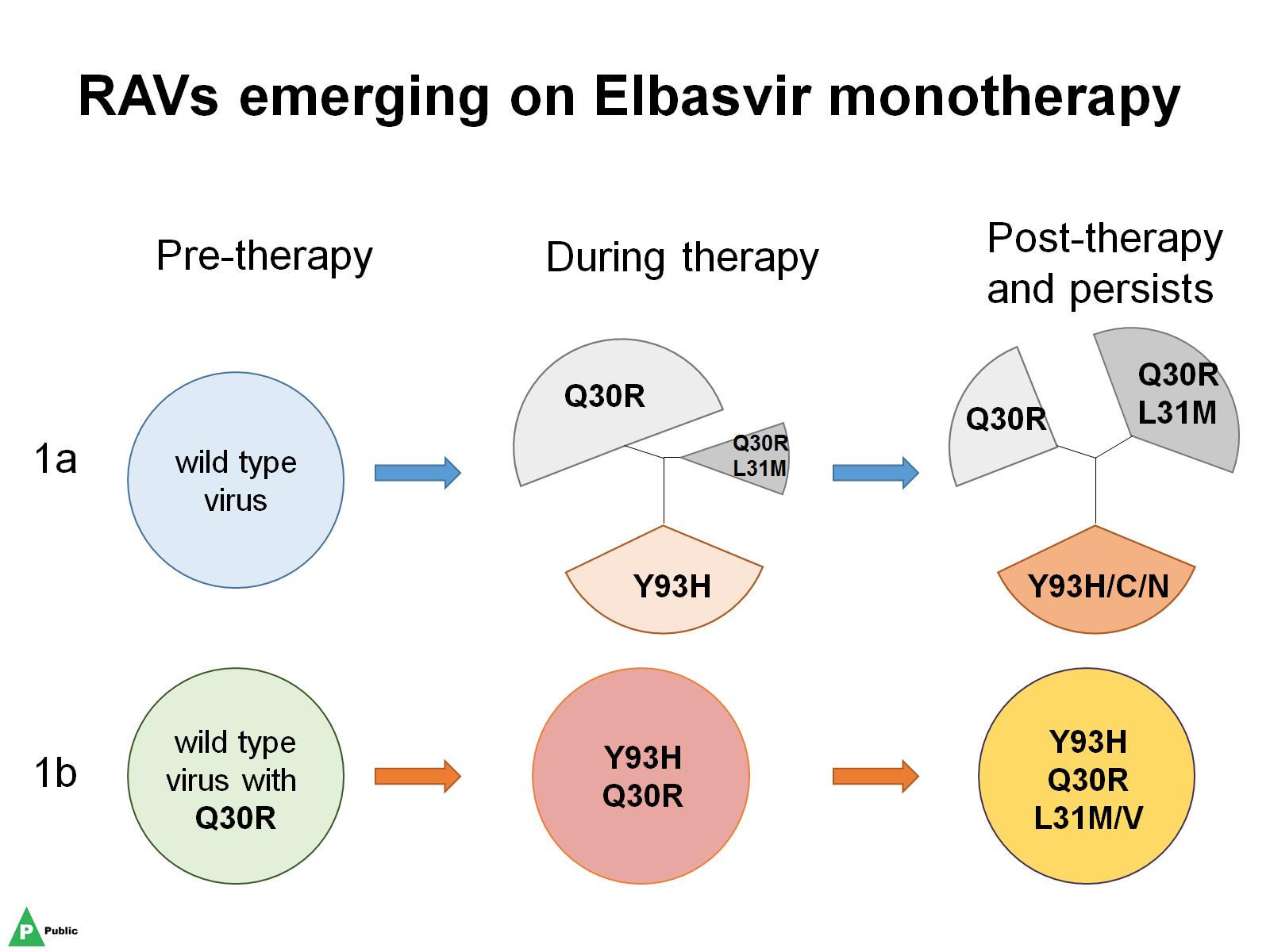 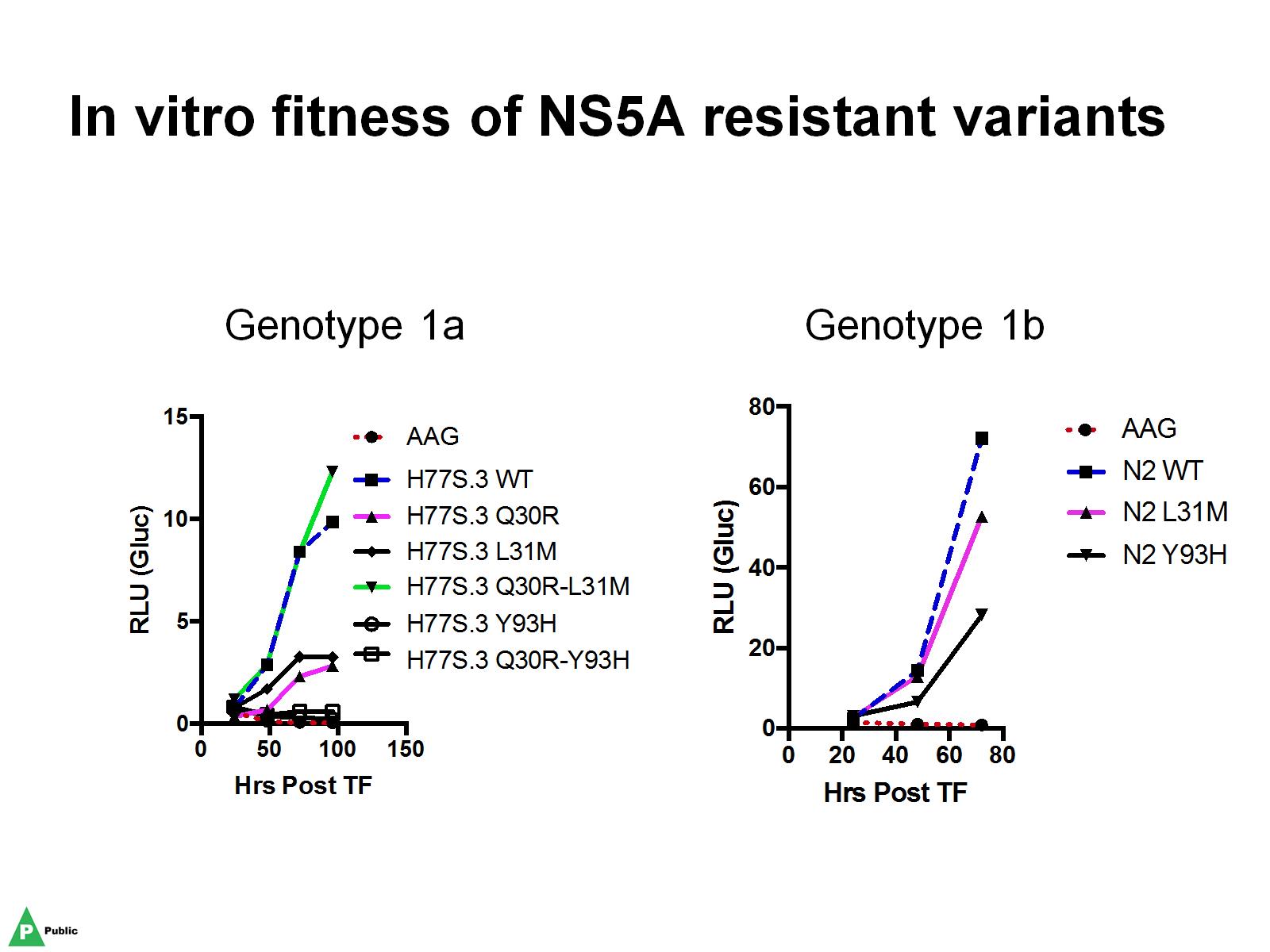 In vitro fitness of NS5A resistant variants
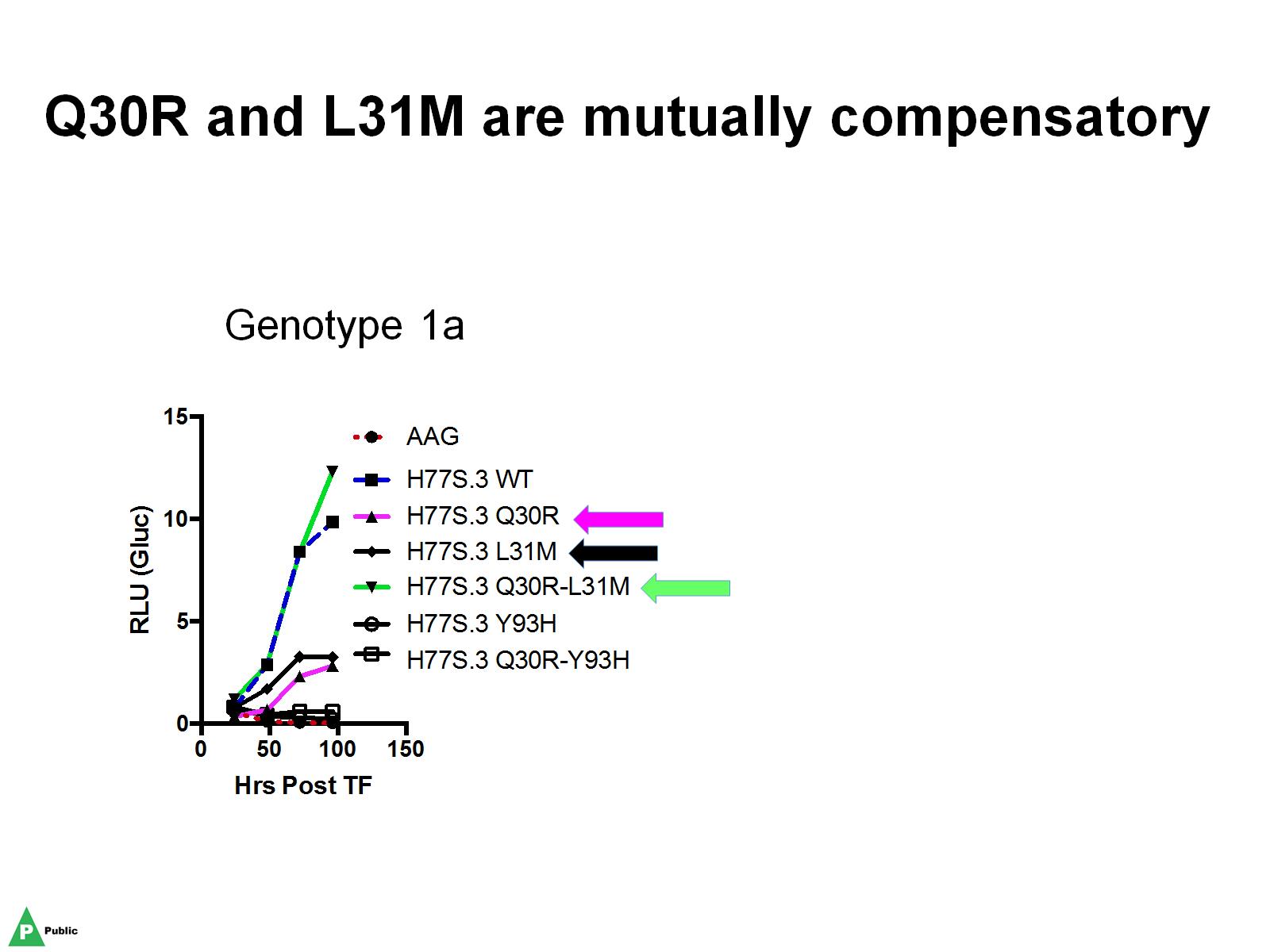 Q30R and L31M are mutually compensatory
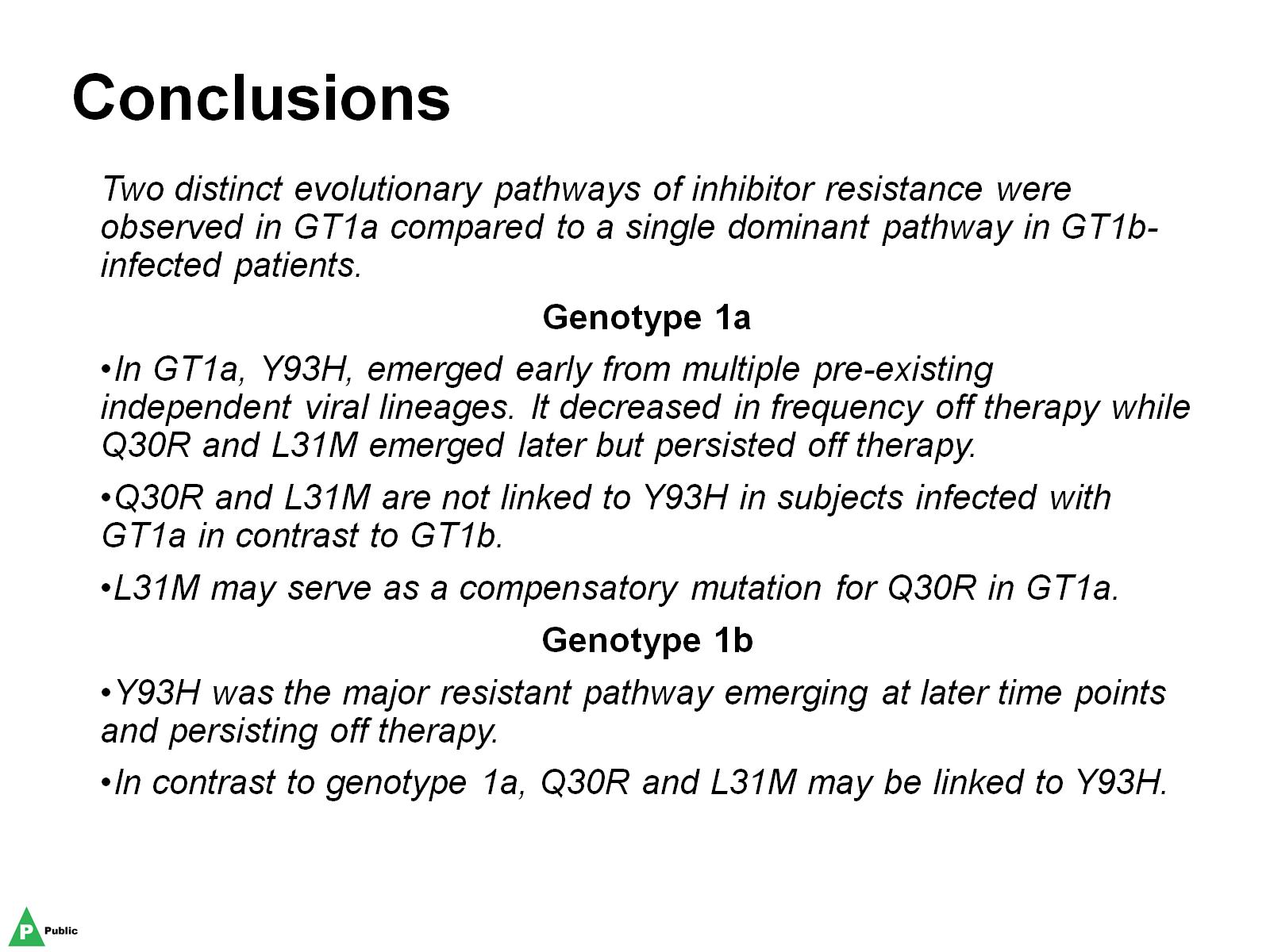 Conclusions
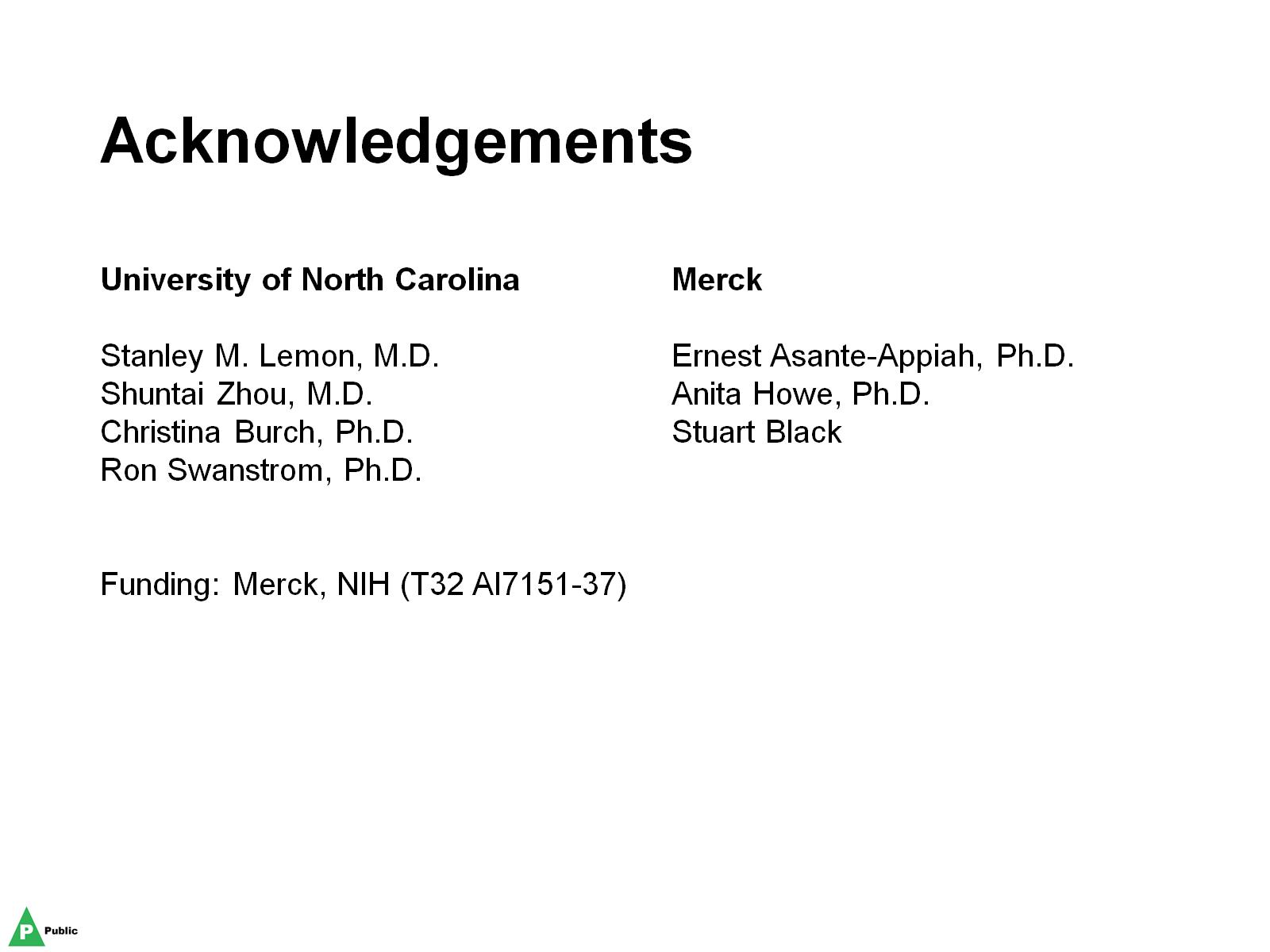 Acknowledgements